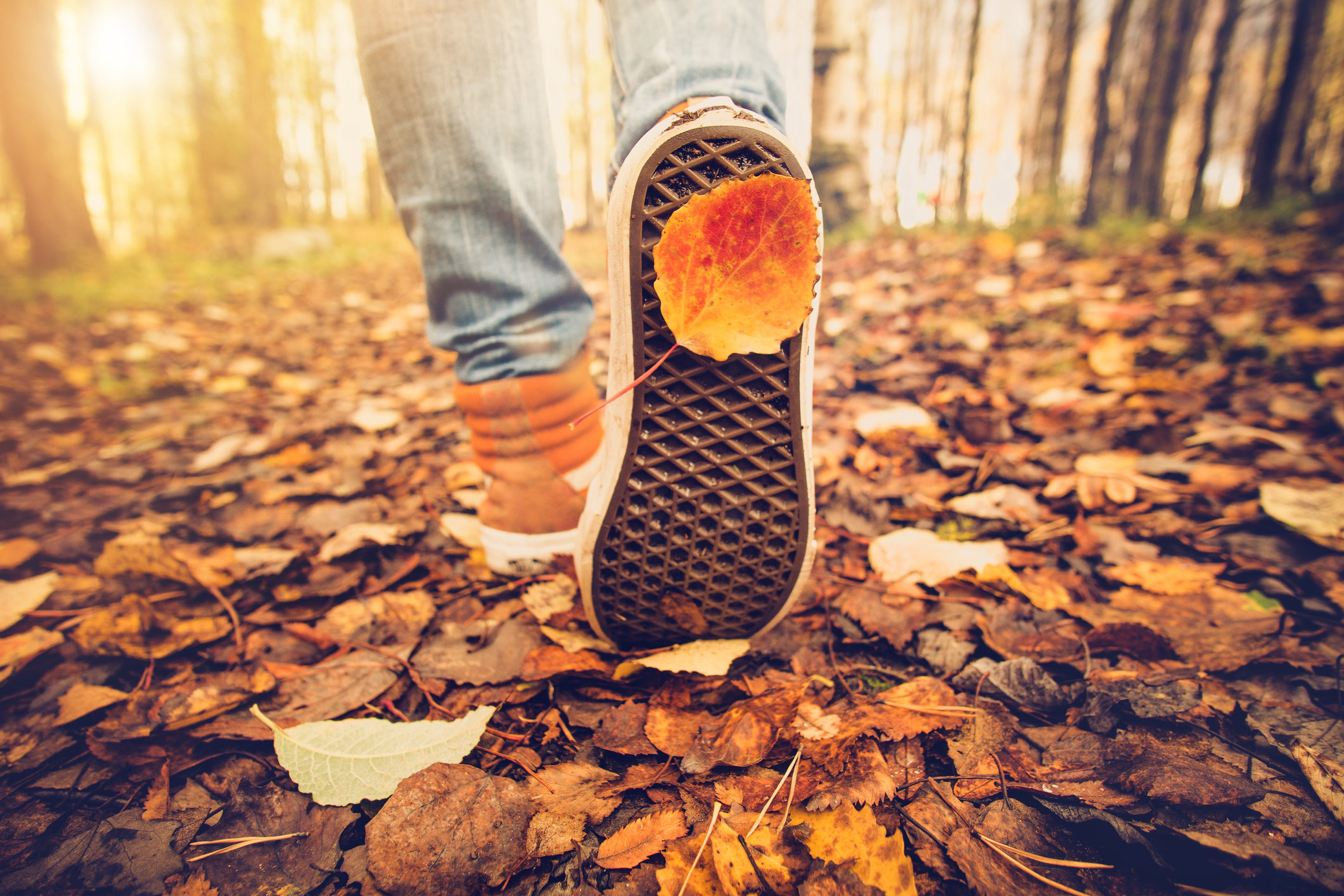 Sustainable Transport Futures at the University of Salford
Seminar 4: Forgotten Transport – How can we make everyday walking more fun? 30/05/19
Smart Travel - Can big data save our cities?
	Thursday 27th June (12:30-2pm)

Work in progress 
	2nd October (12:30-2pm)
Sustainable Transport Futuresat Salford
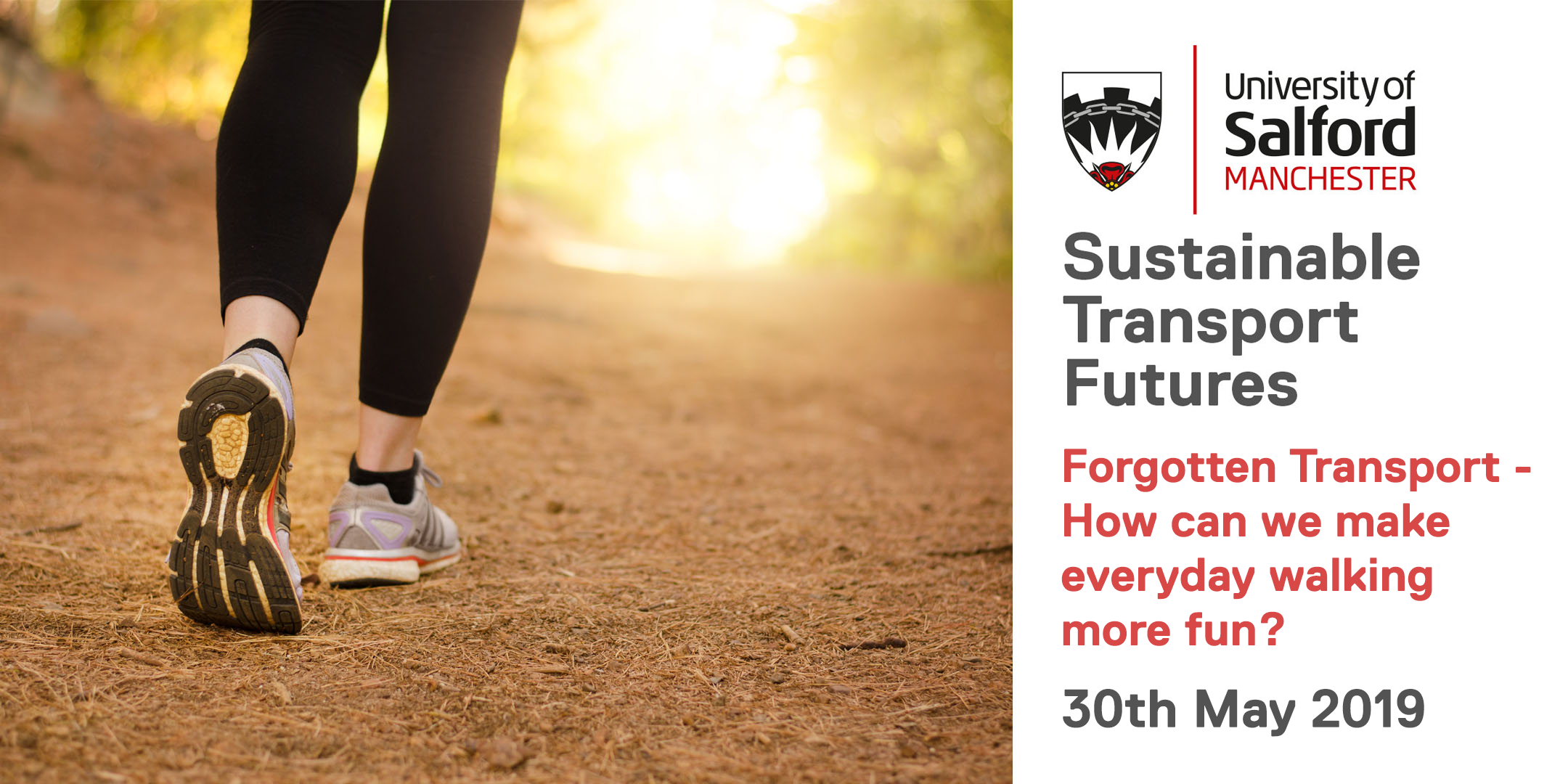 bit.ly/healthyactivecities
AGENDA
Intro to seminar and seriesCarragh Teague 
Walking Coordinator, Transport for Greater Manchester

Louise Robbins
Walking Programme Lead, GM Moving

Prof Tim Stott
Professor in Physical Geography and Outdoor Education, 
Liverpool John Moores University

Nora Morocza
PhD Researcher, Liverpool John Moores University

Jenny Wiles
Regional Director (North) – Living Streets 
Questions and Discussion
Finish
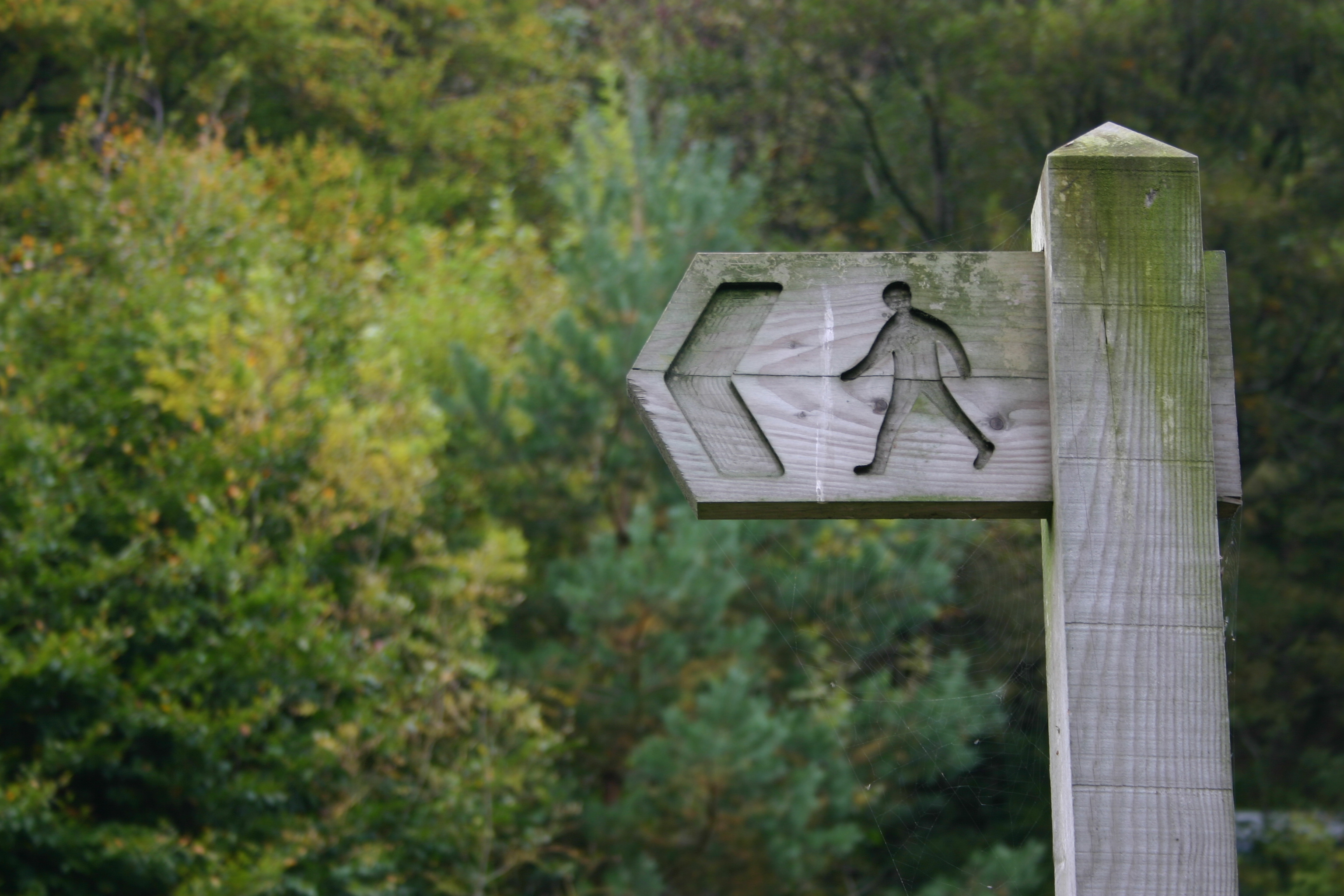 Q & A
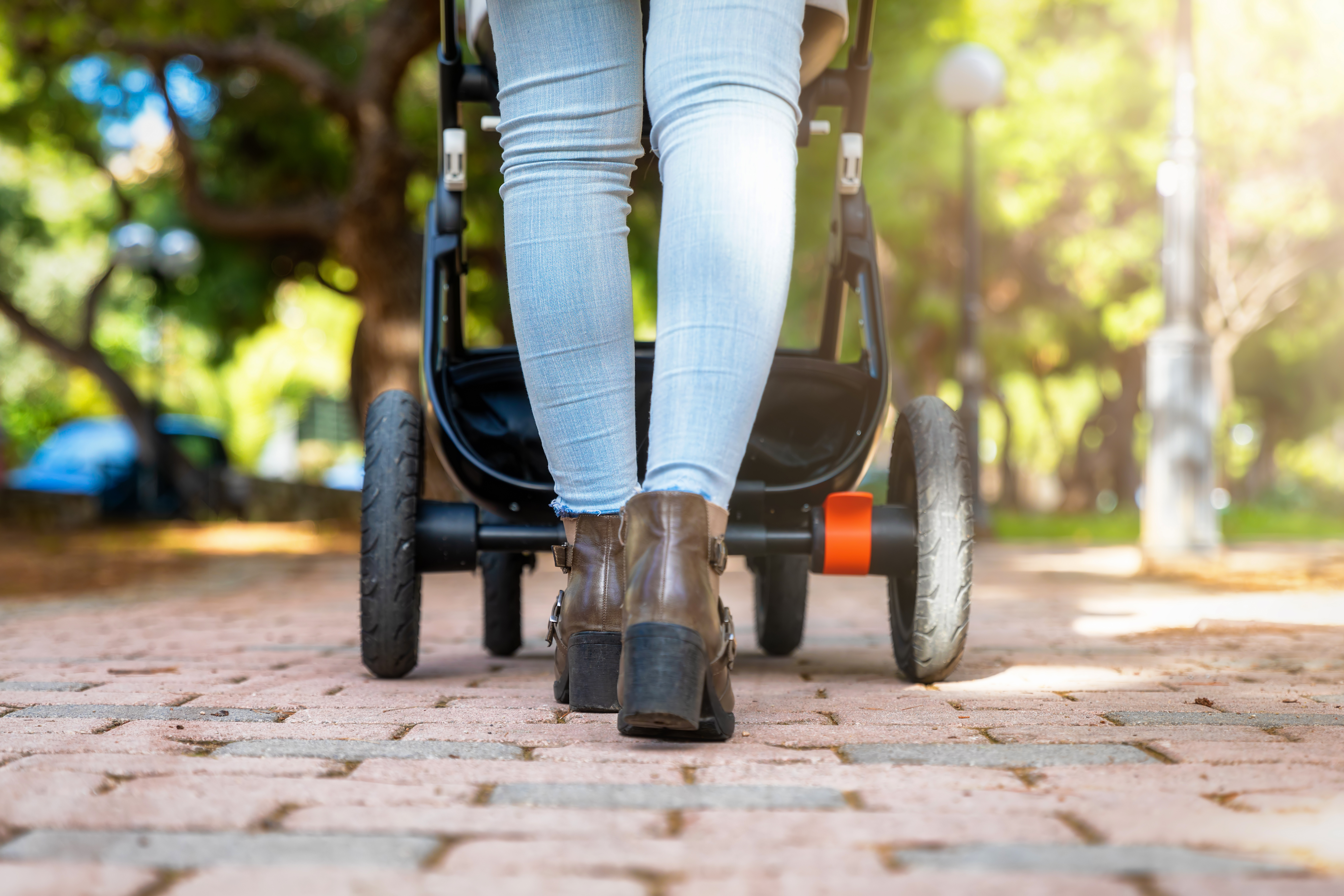 FINAL REMARKS